Number of Faces in Arrangements
Omar Shibli
0
Contents
Arrangements of Hyperplanes
Arrangements of Other Geometric Objects
Number of Vertices of Level at Most k
The Zone Theorem
The Cutting Lemma Revisited
1
Arrangements of Hyperplanes
Recall from Section 4.1 
For a finite set H of lines in the plane, the arrangement of H is a partition of the plane into relatively  open convex subsets.
The faces of the arrangement
Vertices (0-faces).
Edges (1-faces).
Cells (2-faces)
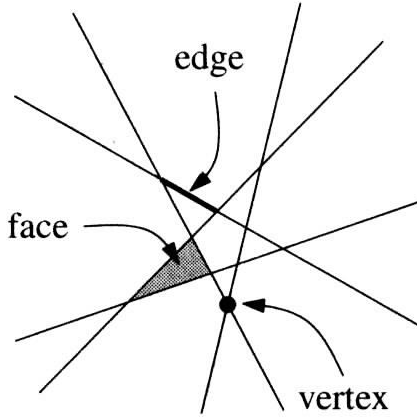 2
Arrangements of Hyperplanes
Again, an arrangement of finite set H of hyperplanes in        is a partition of it into relatively open convex faces.
Faces dimensions are 0 through d.
The 0-faces - Vertices.
The 1-faces - Edges.


The (d-1)-faces - Facets.
The d-faces - Cells
3
Arrangements of Hyperplanes
The cells are the connected 
	components of
To obtain the facets, we consider the (d-1)-dimensional arrangements induced in the hyperplanes of H by their intersections with the other hyperplanes.
	That is, for each	     we take the connected 
	components of
4
Arrangements of Hyperplanes
To obtain k-faces, we consider every possible k-flat L defined as the intersection of some d-k hyperplanes of H. The k-faces of the arrangement lying within L are the connected components of 		
				where ,
5
General Position
If a set H of hyperplanes is in general position, which means that the intersection of every k hyperplanes is (d-k)-dimensional, k = 2, 3,..., d+1,the arrangement of H is called simple.
For                  it suffices to require that every d hyperplanes intersect at a single point and no d+1 have a common point.



*
6
Counting the cells in a hyperplane arrangement
We want to count  the maximum number of faces in a simple arrangement of n hyperplanes in        .

Every d-tuple of hyperplanes in a simple arrangement determines exactly one vertex, and so a simple arrangement of n hyperplanes has exactly 	  vertices.
7
The Plane
Number of vertices of
Vertices of H are intersections of 
Number of edges of
Number of edges on a single line in H is one more than number of vertices on that line.
Number of cells of 
Inductive reasoning: add lines one by one each 
	edge of new line splits a face.
8
Counting the cells in a hyperplane arrangement
Proposition:
The number of cells (d-faces) in a simple arrangement of n hyperplanes in        equals





Note:  Steiner (1826) had earlier derived this formula for d≤3. Buck (1943) extended the formula to the total number of k-dimensional 'cells' formed (k = 0, ..., d).
9
First proof.
We proceed by induction on both the dimension d and the number of hyperplanes n, assume both {d-1, n-1} and {d, n-1} are true.
Now suppose that we are in dimension d, we have n-1 hyperplanes, and we insert another one. The n-1 previous hyperplanes divide the newly inserted hyperplane h into                    cells by the inductive hypothesis.
Each such (d-1)-dimensional cell within h partitions one d-dimensional cell into exactly two new cells. The total increase in the number of cells caused by inserting h is thus                     , and 
	so
10
First proof.
So it remains to check that formula satisfies the recurrence. We have
11
Second proof.
We proceed by induction on d, the case d = 0 being trivial. Let H be a set of n hyperplanes in Rd in general position; in particular, we assume that no hyperplane of H is horizontal and no two vertices of the arrangement have the same vertical level 
Let g be an auxiliary horizontal hyperplane lying below all the vertices. A cell of the arrangement of H either is bounded from below, and in this case it has a unique lowest vertex, or is not bounded from below, and then it intersects g. 
The number of cells of the former type is the same as 
	the number of vertices, which is         . The cells of the 
	latter type correspond to the cells in the (d-1)-dimensional arrangement induced within g by the
	hyperplanes of H, and their number is thus                .
12
What the number of faces of dimensions 1 and 2 for a simple arrangement of n planes in       ?
13
Sign Vectors
A face of the arrangement of H can be described by its sign vector.
First we need to fix the orientation of each hyperplane.
Each h partitions     into three regions.
h itself.
Two open half-spaces , We choose one of these as positive and denote it by     , and we let the other one be negative, denoted by     .
14
Sign Vectors
Let F be a face of the arrangement of H. We define the sign vector of F (with respect to the chosen orientations of the hyperplanes) as                           			 ,  where
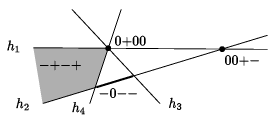 Of course, not all possible sign vectors correspond to nonempty
faces. For n lines, there are 3n sign vectors but only O(n2) faces.
15
Arrangements of Other Geometric Objects
For arbitrary sets                                 . The arrangement is a subdivision of space into connected pieces again called the faces. Each face is an inclusion-maximal connected set that "crosses no boundary." 
Definition:
equivalence relation ≈ on Rd: 
We put x ≈ у whenever x and у lie in the same subcollection of the Ai,
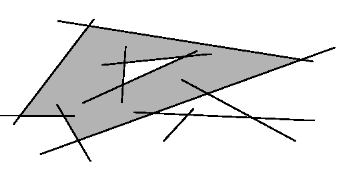 16
Arrangements of Algebraic Surfaces
Let 						 be polynomials with real coefficients in d variables, and let				      be the zero set of pi. Let D denote the maximum of the degrees of the pi.
When speaking of the arrangement of            Z1, Z2, …, Zn, one usually assumes that D is bounded by some (small) constant.
17
Arrangements of Algebraic Surfaces
In many cases, the Zi are algebraic surfaces, such as ellipsoids, paraboloids, etc., but since we are in the real domain, sometimes they need not look like surfaces at all.
It is known that if both d and D are considered as constants, the maximum number of faces in the arrangement of Z1, Z2, …, Zn as above is at most O(nd).
18
Sign Patterns
A vector 			 is called a sign pattern of p1, p2, …, pn if there exists an              such that the sign of pi(x) is    , for all i = 1,2,...,n.
there are at most                     sign patterns in dimension d. This result is generally called the Milnor-Thom theorem.
19
Theorem: Number of Sign Patterns
Let p1, p2, …, pn be d-variate real polynomials of degree at most D. The number of faces in the arrangement of their zero sets 
	                              , and consequently the number of sign patterns of p1, p2, …, pn as well 
	is at most
For n ≥d≥2, this expression is bounded
	 by
20
Arrangements of Pseudolines
An arrangement of pseudolines is a natural generalization of an arrangement of lines. Lines are replaced by curves, but we insist that these curves behave, in a suitable sense, like lines: For example, no two of them intersect more than once.
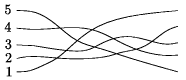 21
Arrangements of Pseudolines
An (affine) arrangement of pseudolines can be defined as the arrangement of a finite collection of curves in the plane that satisfy the following conditions: 
Each curve is x-monotone and unbounded in both directions; in other words, it intersects each vertical line in exactly one point. 
Every two of the curves intersect in exactly one point and they cross at the intersection.
22
Arrangements of Pseudolines
Wiring diagram



Realization by straight lines
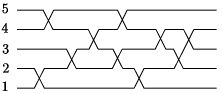 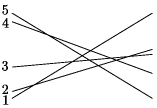 23
Arrangements of Pseudolines
equivalence of two arrangements of pseudolines. 
Let H be a collection of n pseudolines. We number the pseudolines 1, 2,..., n in the order in which they appear on the left of the arrangement, say from the bottom to the top. For each i, we write down the numbers of the other pseudolines in the order they are encountered along the pseudoline i from left to right.
24
Arrangements of Pseudolines
We call two arrangements affinely isomorphic if they yield the same π1, π2, …, πn
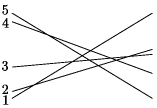 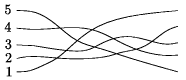 25
Stretchability
An arrangement of pseudolines is stretchable if it is affinely isomorphic to an arrangement of straight lines. 
It turns out that all arrangements of 8 or fewer pseudolines are stretchable, but there exists a nonstretchable arrangement of 9 pseudolines.
26
Nonstretchability
Proof:
 Based on the Pappus theorem in projective geometry, which states that if 8 straight lines intersect as in the drawing, then the points p, q, and r are collinear.




Pappus
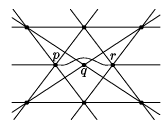 27
Nonstretchability
The following construction shows that the number of isomorphism classes of simple arrangements of n pseudolines is at least           .
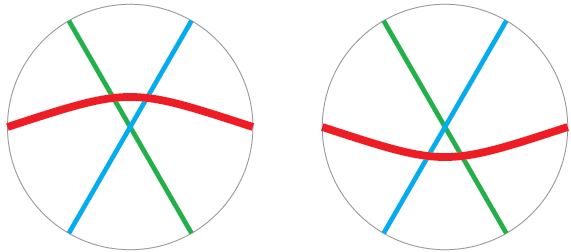 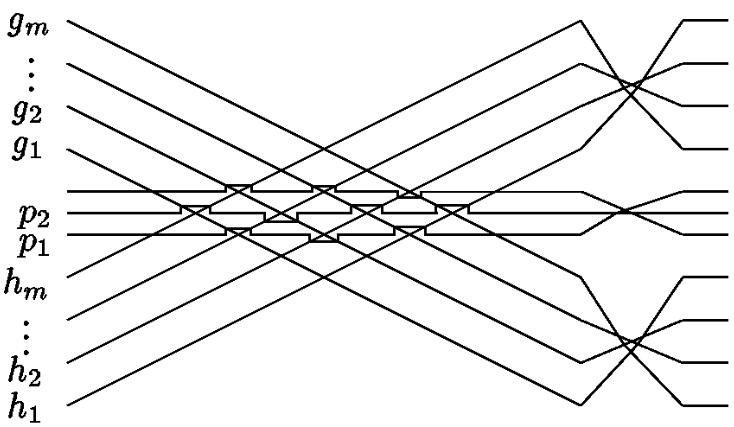 28
Estimate The Number of Nonisomorphic
Let the lines be l1, l2, …, ln where li has the equation   у = ai х + bi and a1>a2>…>an .
The x-coordinate of the intersection li ∩ lj is
 To determine the ordering πi of the intersections along li, it suffices to know the ordering of the x-coordinates of these intersections.
29
This can be inferred from the signs of the polynomials:


So the number of nonisomorphic arrangements of n lines is no larger than the number of possible sign patterns of the O(n3) polynomials pijk in the 2n variables a1, b1, a2, b2, …, an, bn, and it yields the upper
	bound of                  .
30
Stretchability is NP-Hard
The problem of deciding the stretchability of a given pseudoline arrangement has been shown to be algorithmically difficult (at least NP-hard).
31
Number of Vertices of Level at Most K
We are interested in the maximum possible number of vertices of level at most K in a simple arrangement of n hyperplanes.
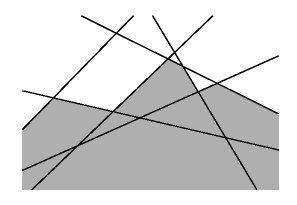 32
Asymptotic Upper Bound Theorem
The vertices of level 0 are the vertices of the cell lying below all the hyperplanes, and since this cell is the intersection of at most n half-spaces, it has at most                  vertices, by the asymptotic upper bound theorem (Theorem 5.5.2).
33
Clarkson's Theorem on Levels
The total number of vertices of level at most k in an arrangement of n hyperplanes in Rd is at most:
34
Motivation
Given an n-point set P ⊂ Rd ,
 we want to construct a data structure for fast answering of queries of the following type: 
For a query point x ∈ Rd and an integer t, report the t points of P that lie nearest to x.
35
The Plane
Let H be a set of n lines in general position
Let p denote a certain suitable number, 0<p<1 .
choose a subset R ⊆ H at random,
including each line h into R with probability p.
Let us consider the arrangement of R.
Let f(R) denote the number of vertices of level 0 .
36
We estimate the expectation of f, denoted by E[f], in two ways. 
f(R) < |R| for any specific set R, and hence            E[f] < Е[|R|] = pn. 

Define an event Av if v becomes one of the vertices of level 0 in the arrangement of R.

Prob[Av]= p2(1-p)l(v)
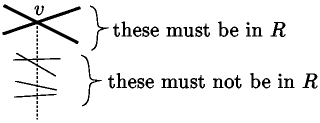 37
Let V be the set of all vertices of the arrangement of H.




Altogether ,
	and  so
38
Proof for an arbitrary dimension.
we define an integer parameter r and choose a random r-element subset R ⊆ Н,
	with all         subsets being equally probable.

f(R) =                 for all R, and so                             .


 					 we denote this by P(l) .
39
Combining with                            , we obtain  

An appropriate value for the parameter r is

Lemma. Suppose that                    , which implies                   . Then  P(K) ≥ cd(k+1)-d .
for k > n/2d, then the bound claimed by the theorem is of order nd.
for k = 0 we already know that the theorem holds. 
So we may assume                        , and we have
40
Proof of Lemma:
41
Now,
-

-

And we arrive at
42
Thank You
43